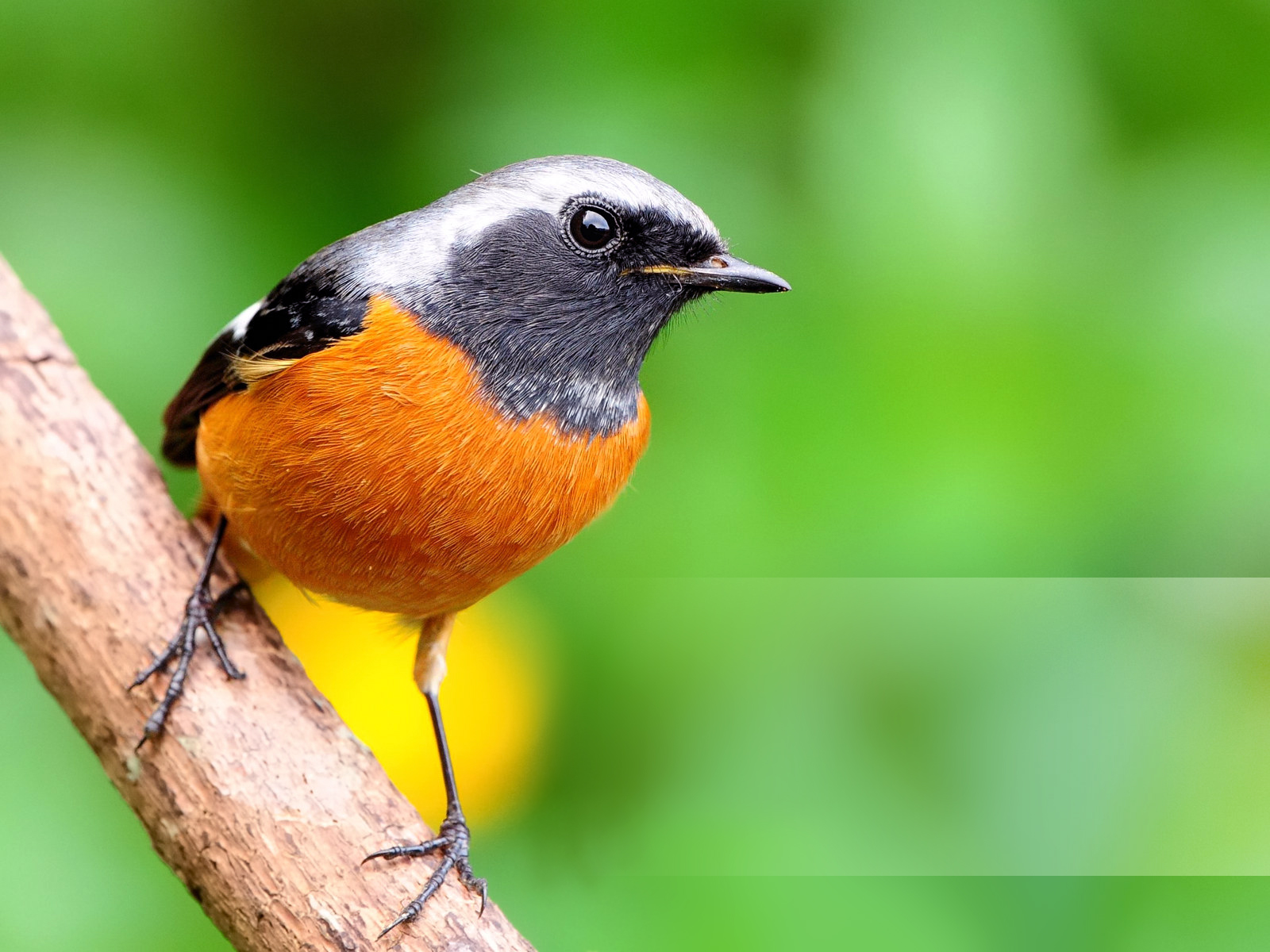 Птицы
Составила Тарасова В.С., 
воспитатель 4 б класса 
ГБОУ АО «Вычегодская СКОШИ»
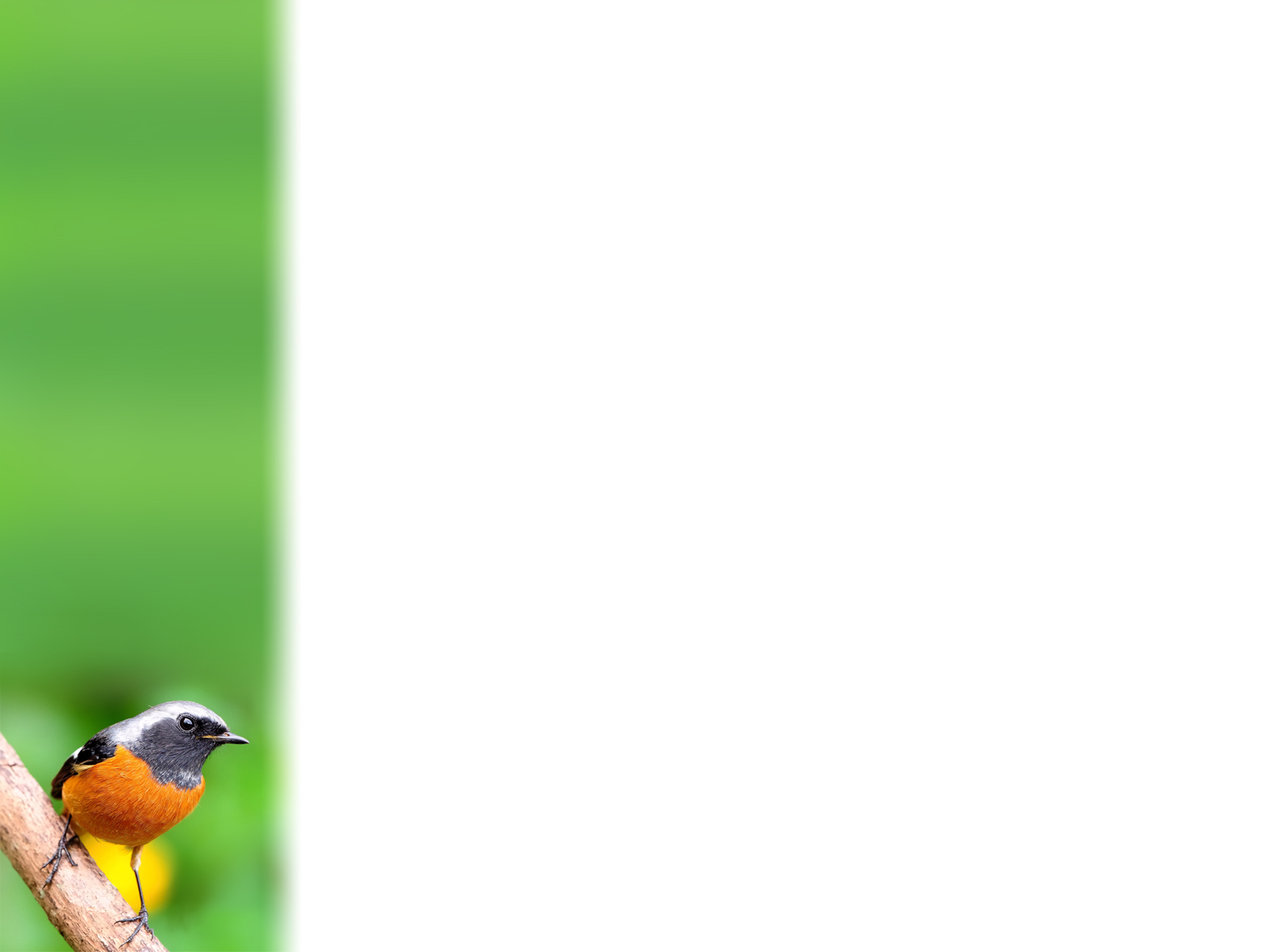 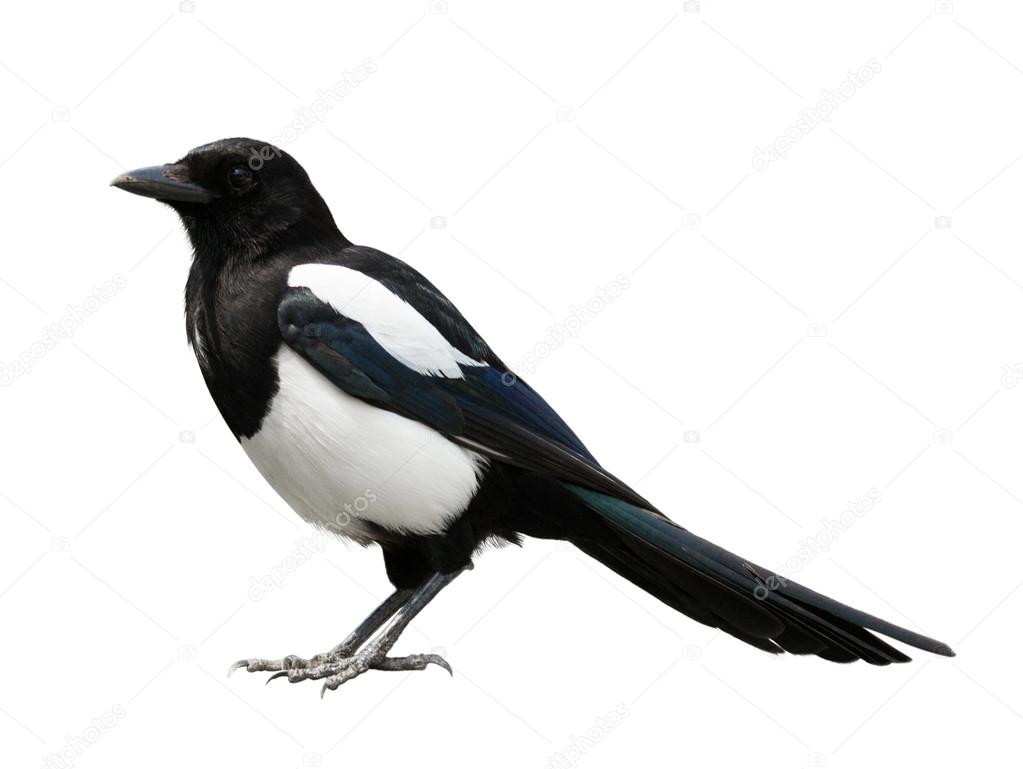 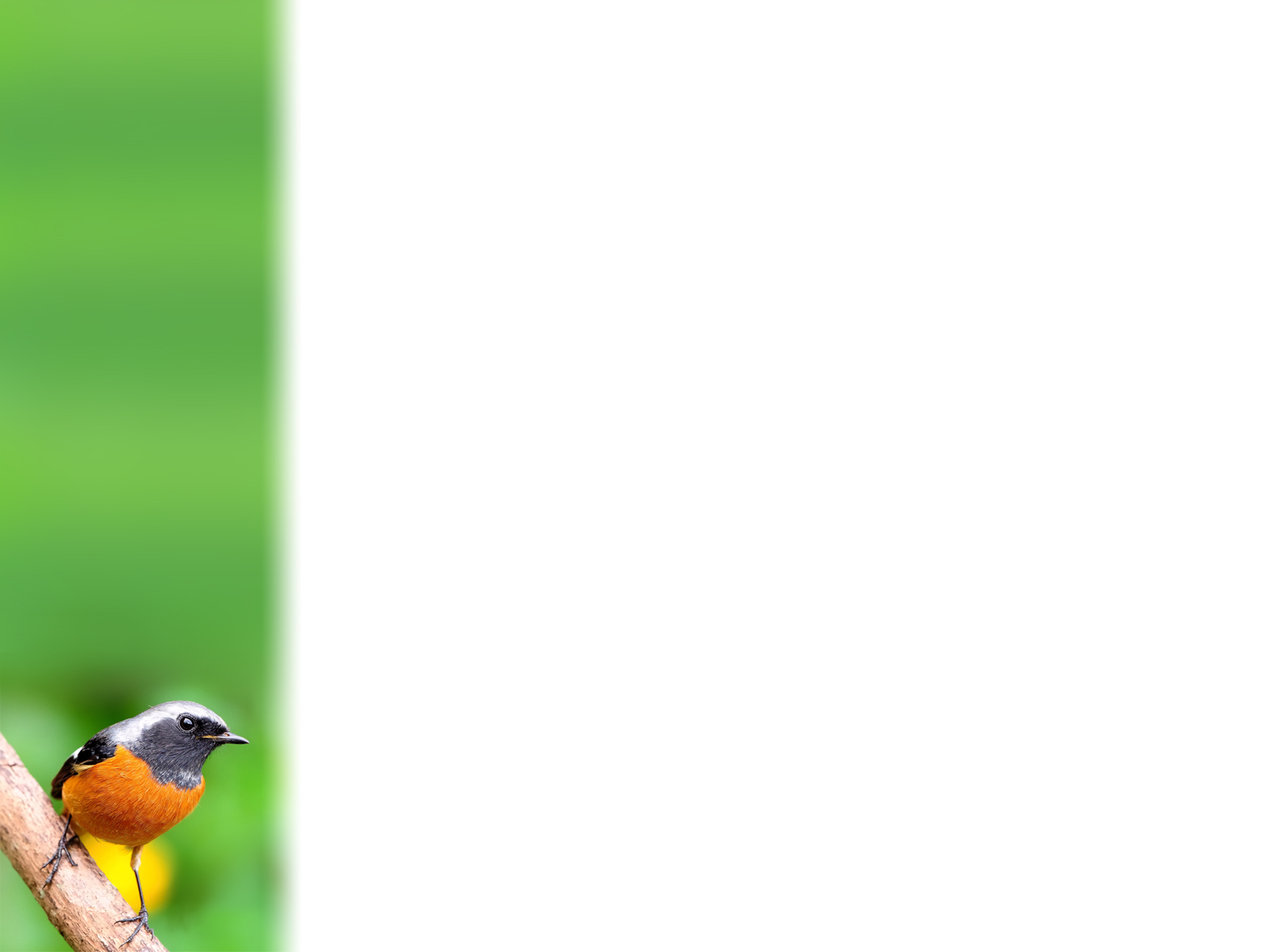 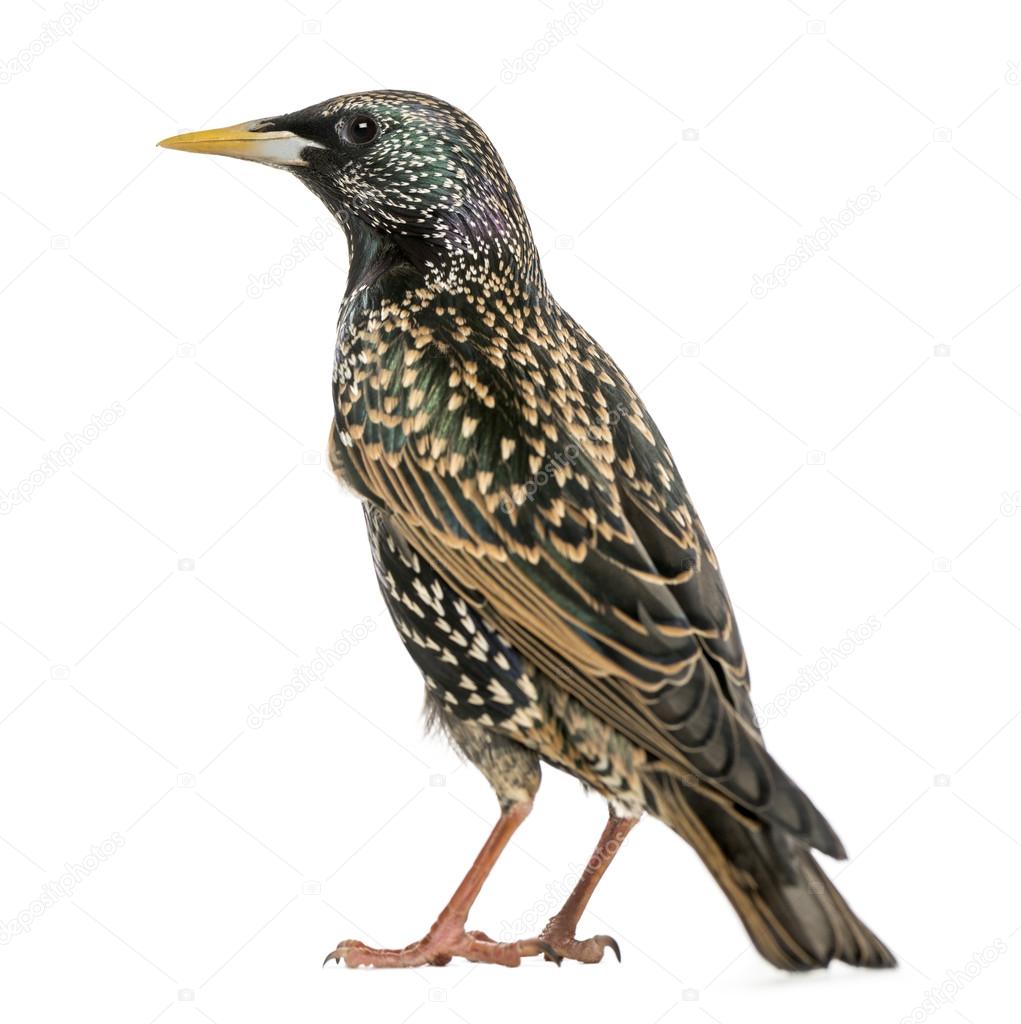 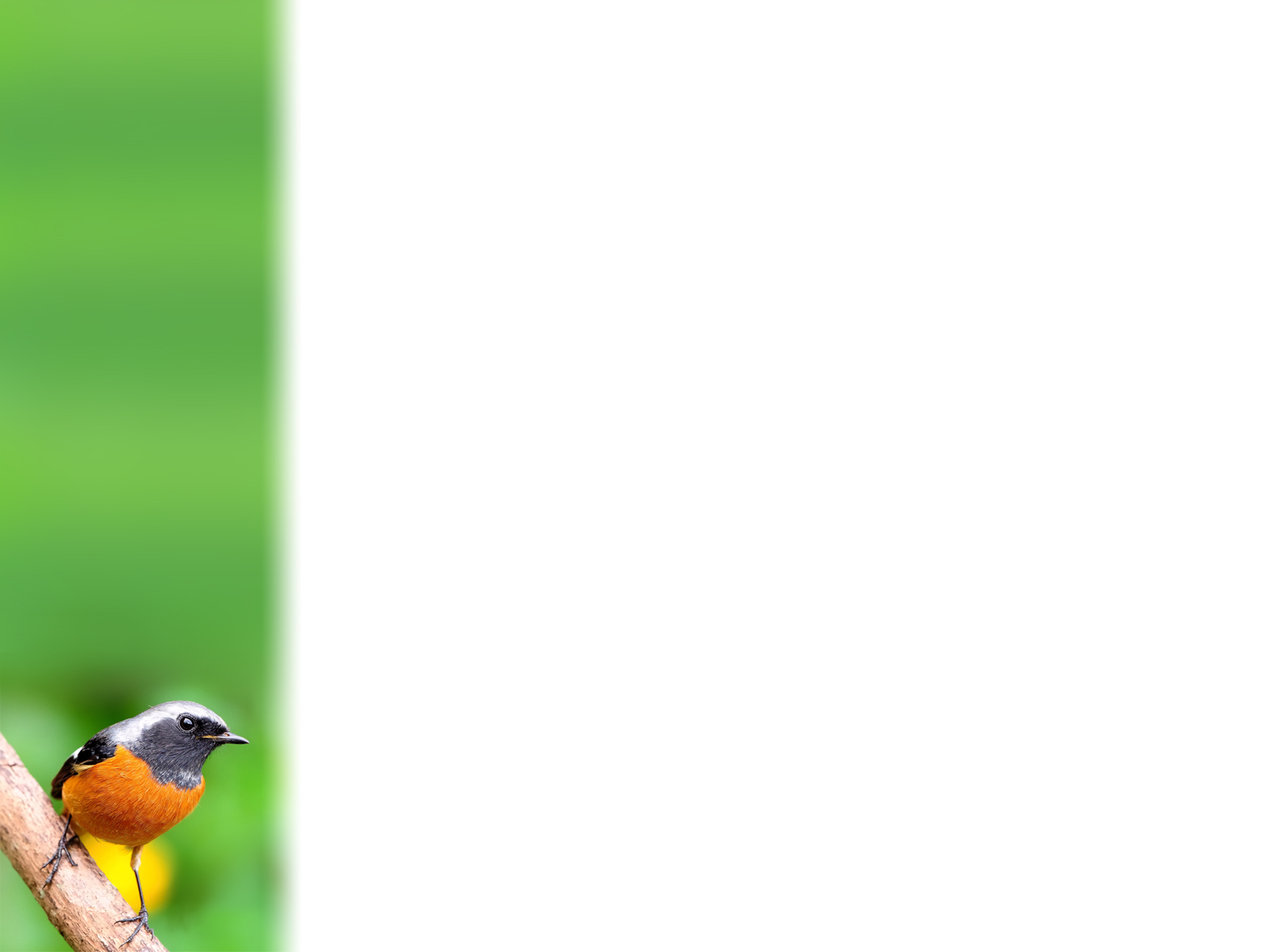 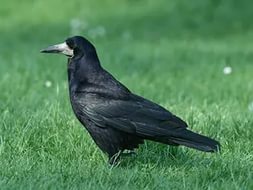 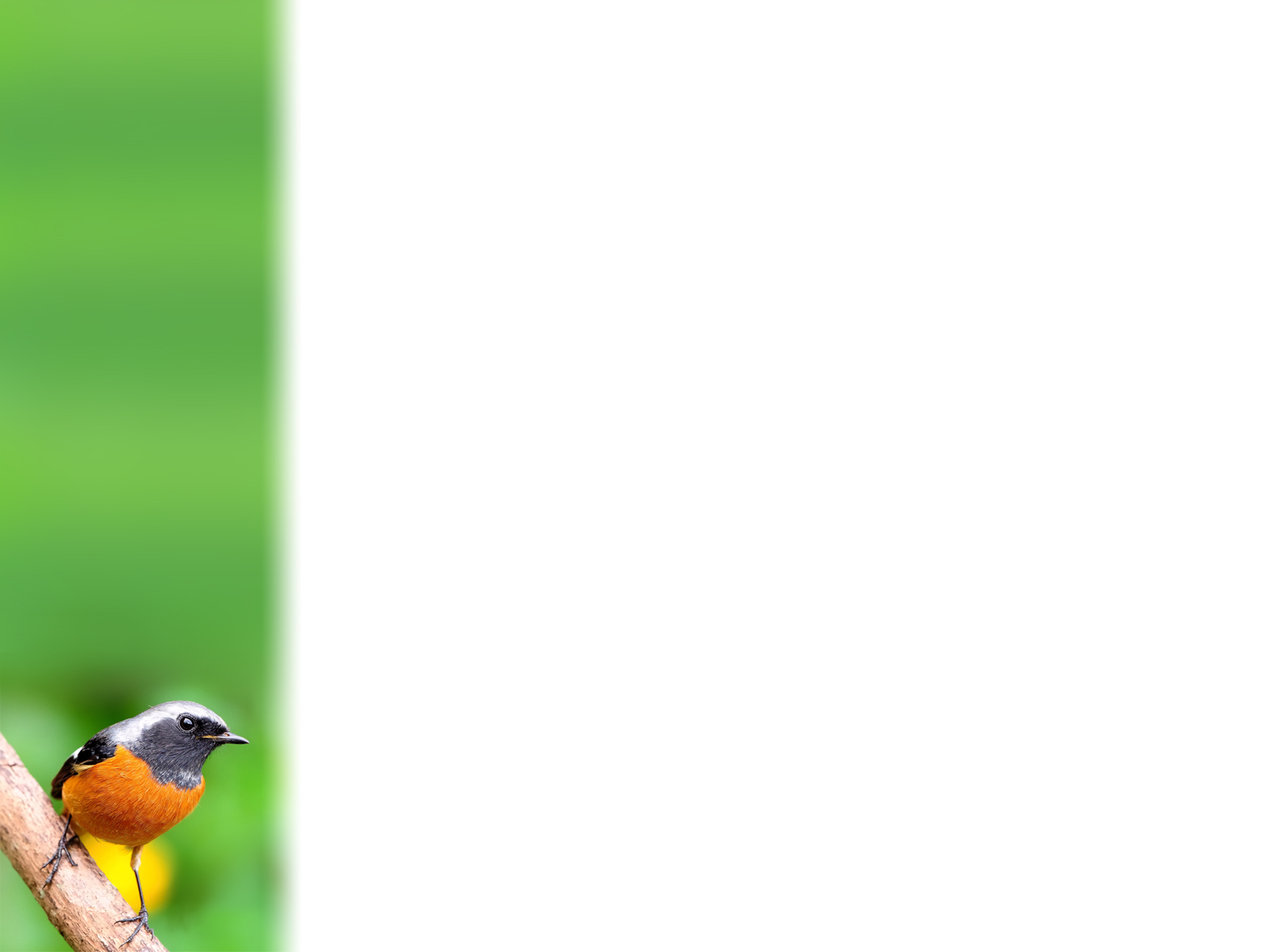 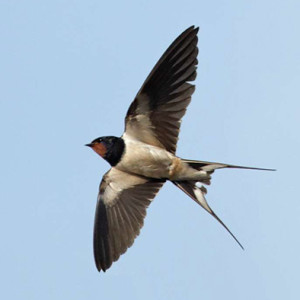 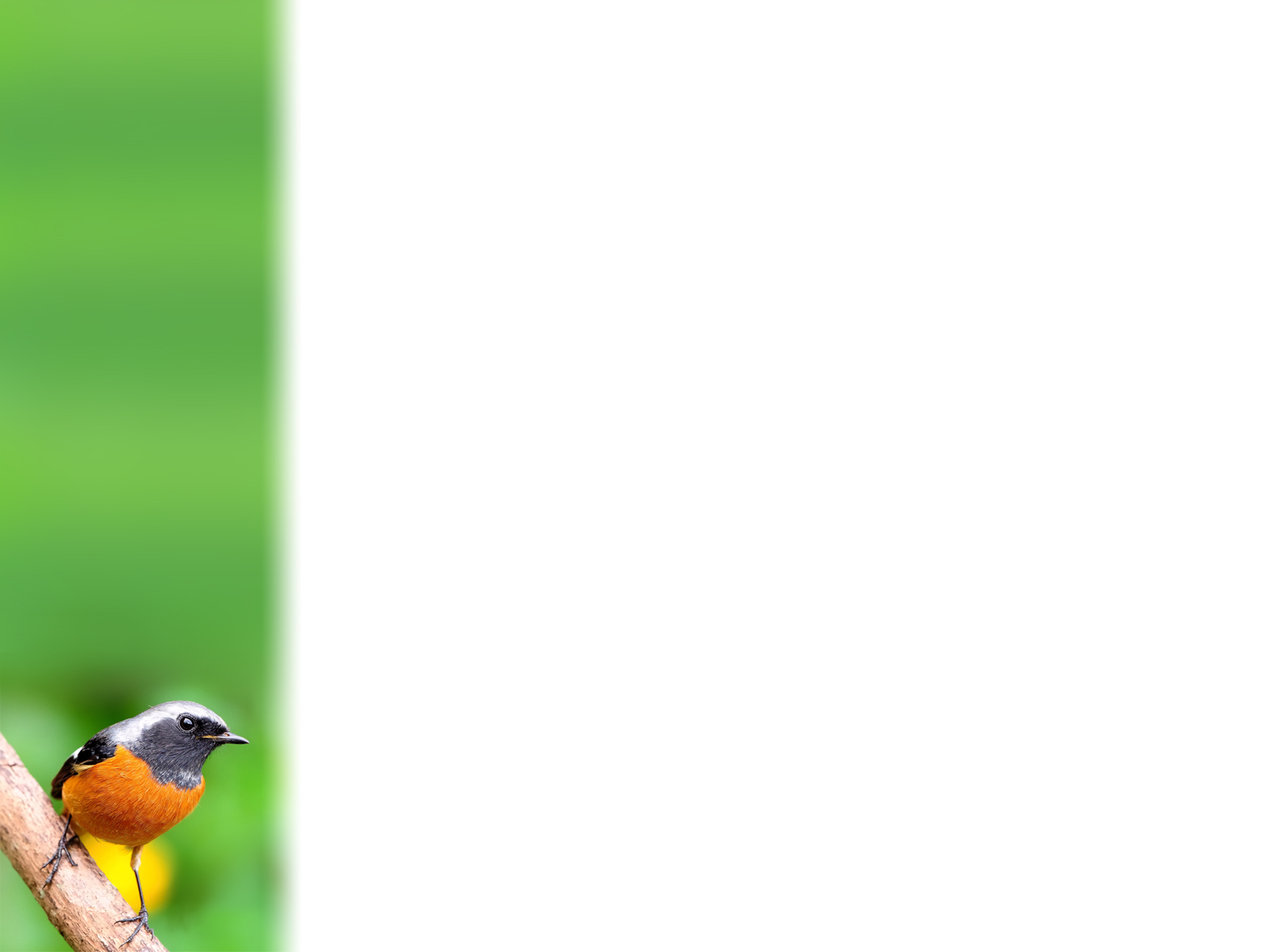 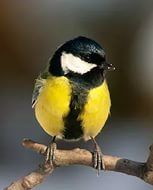 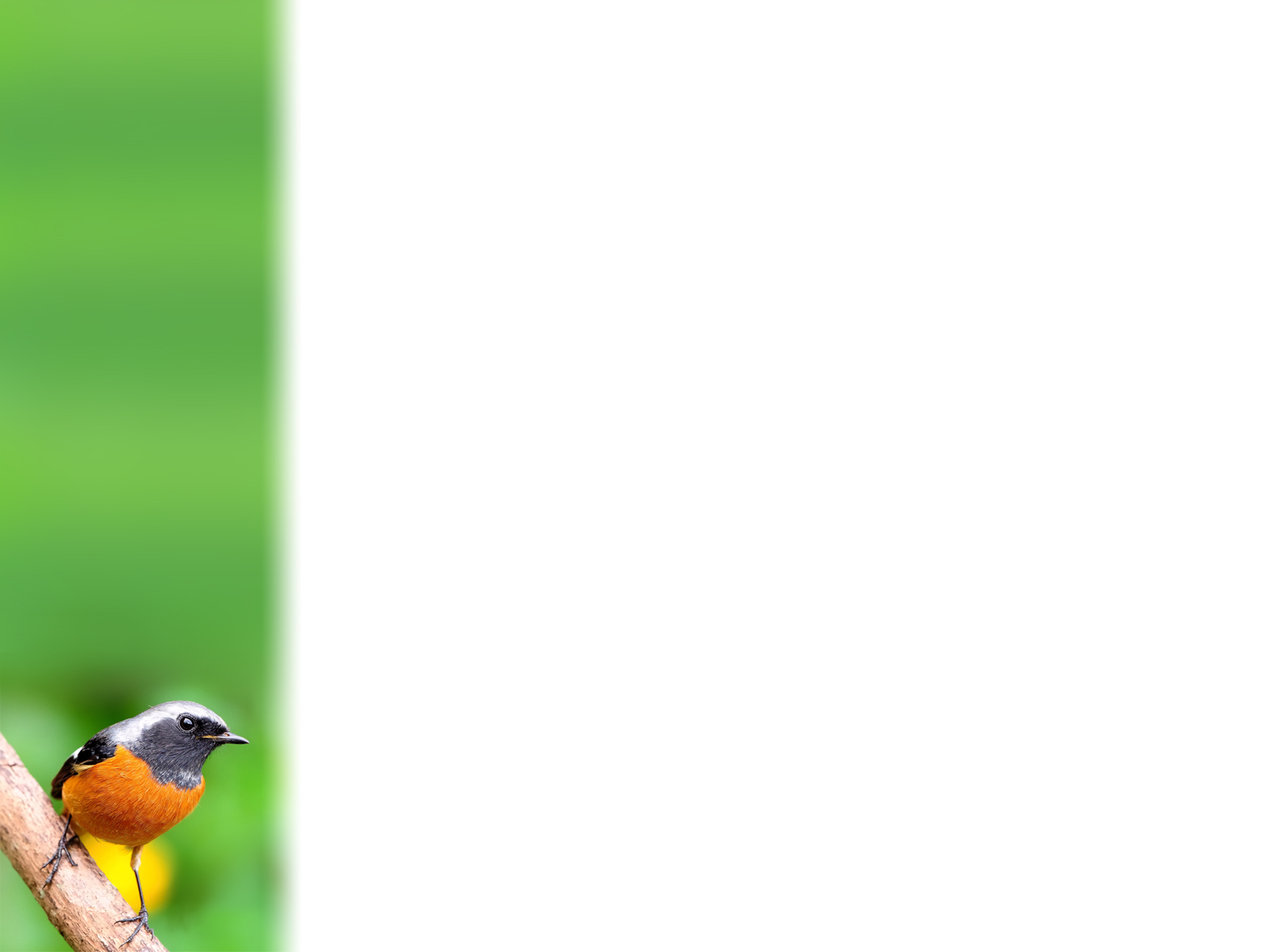 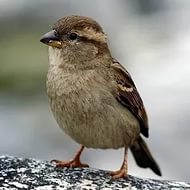 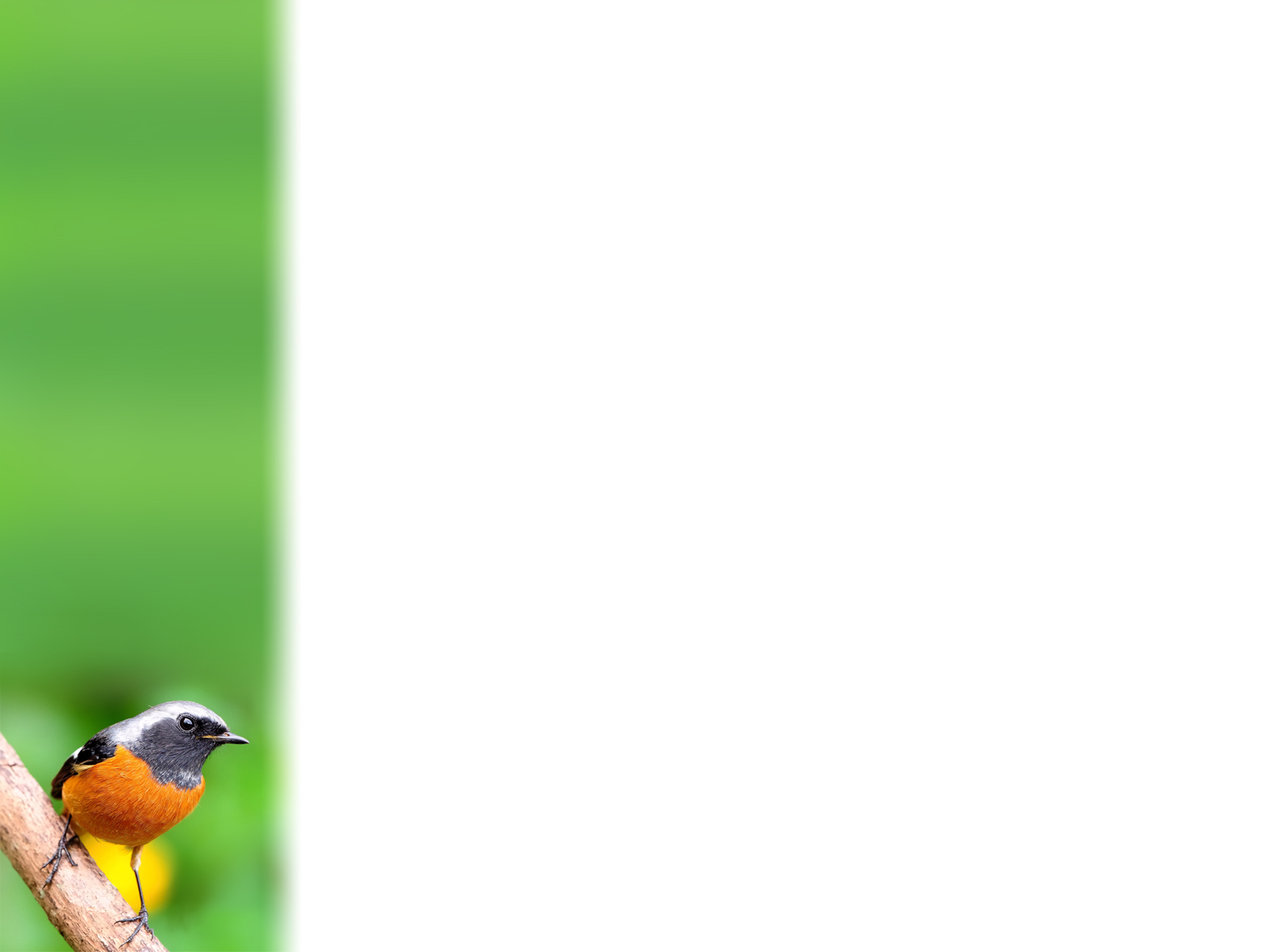 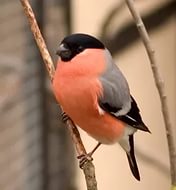 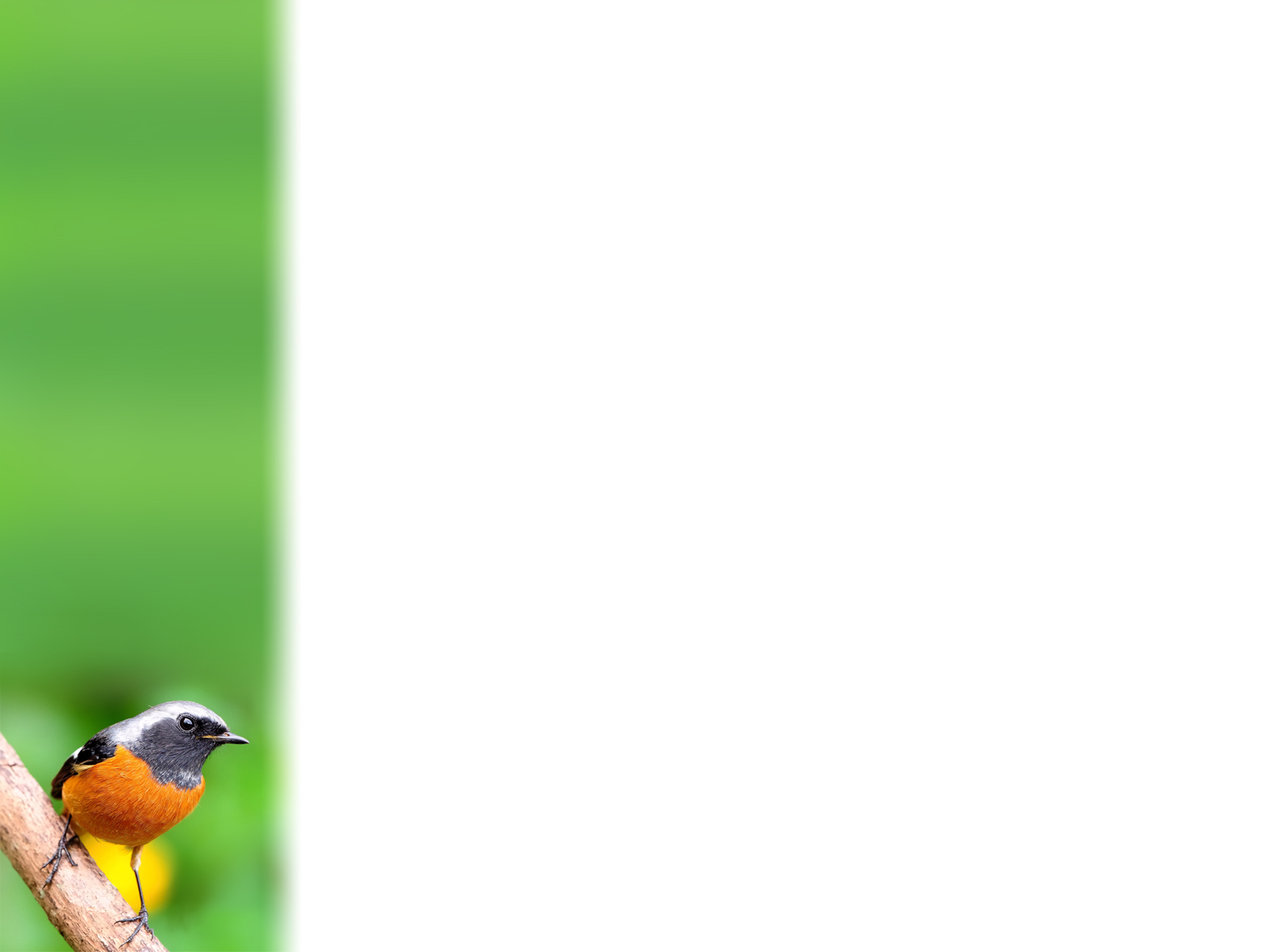 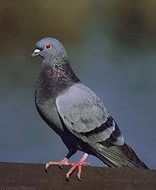 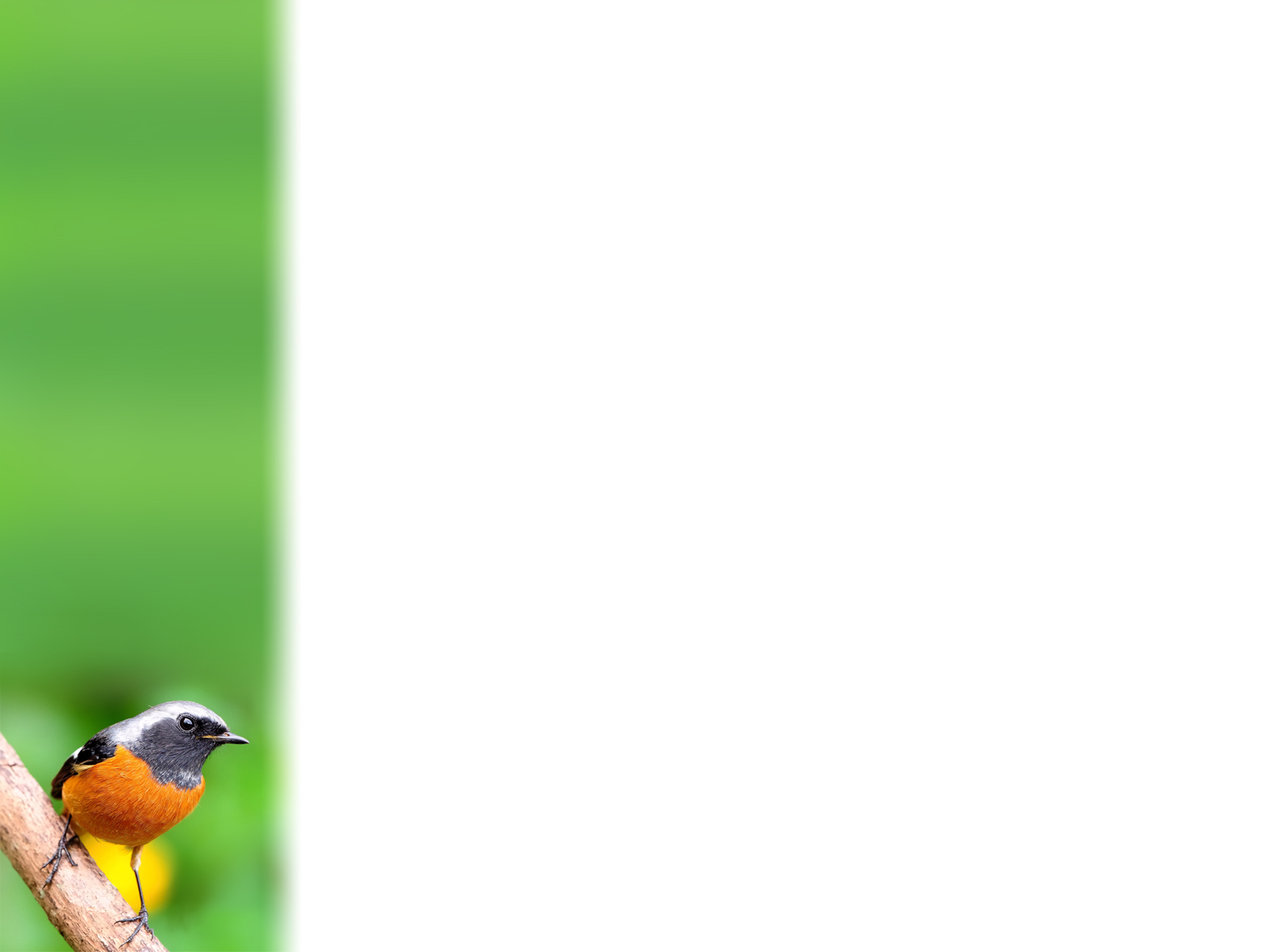 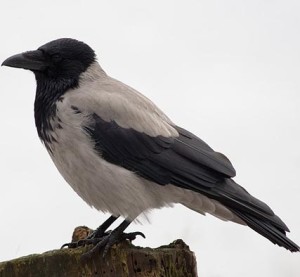 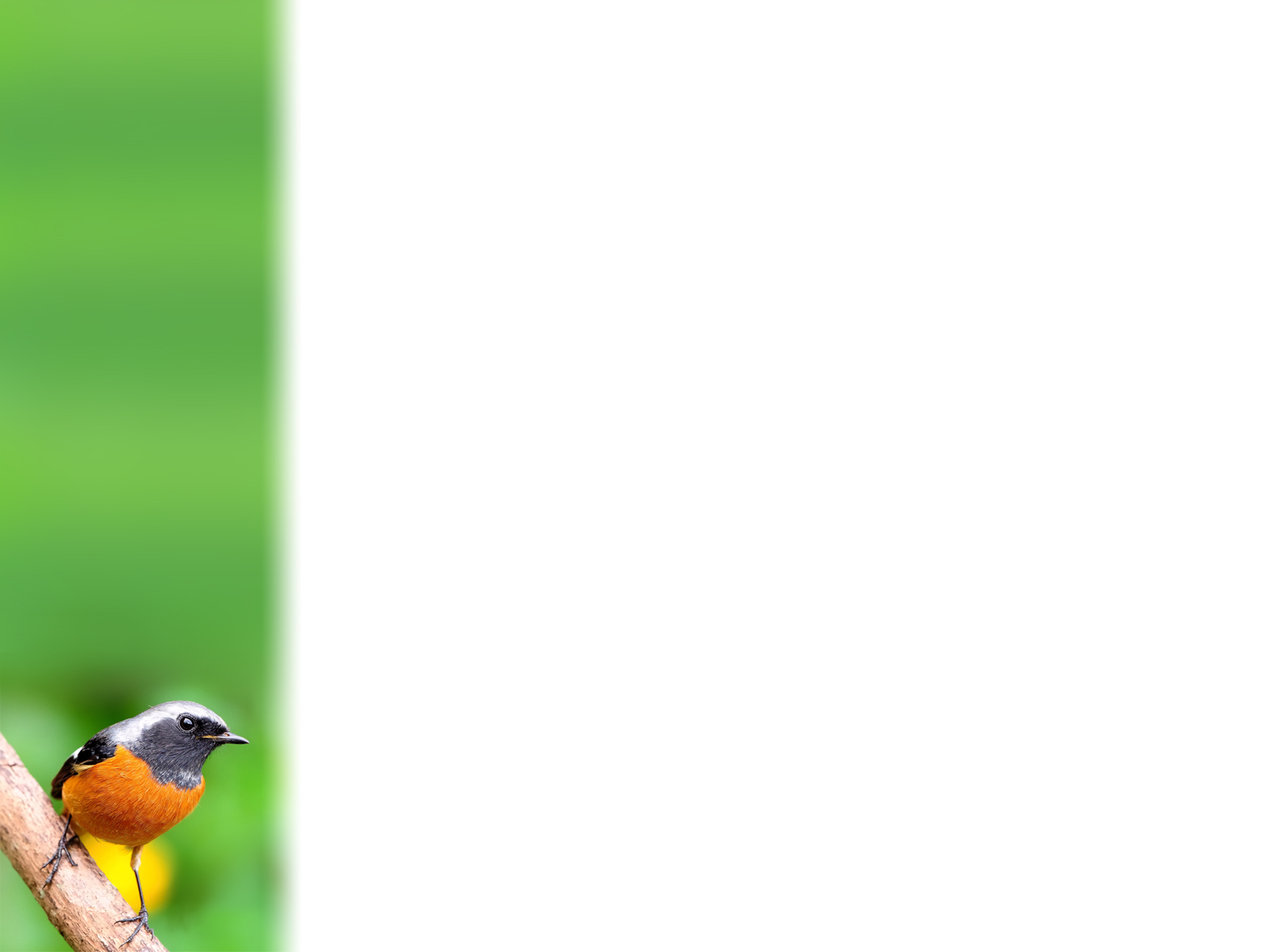 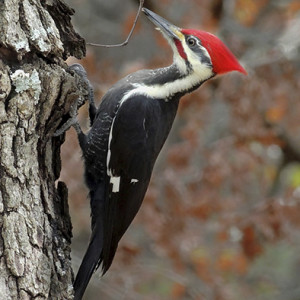